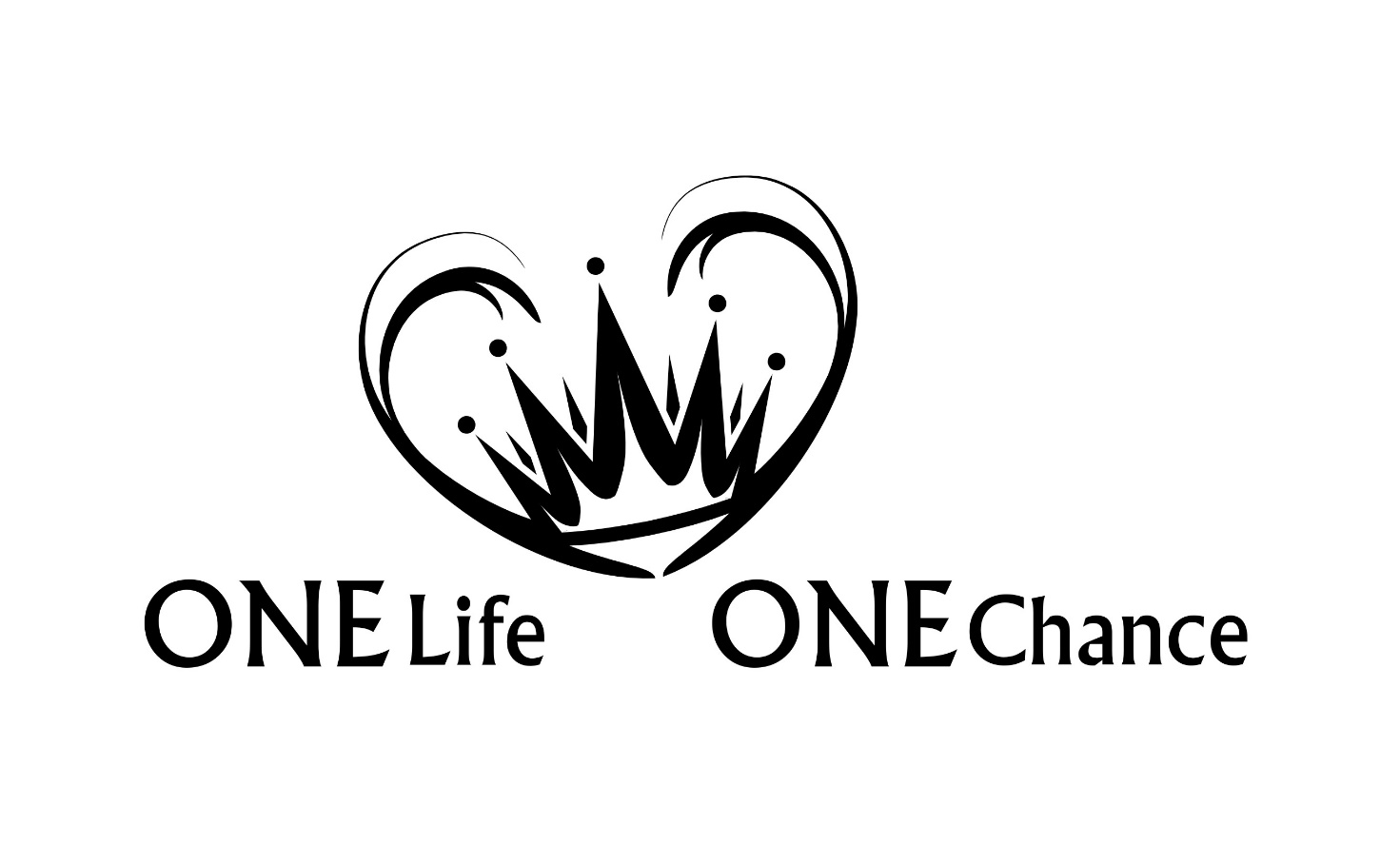 Offb Teil 5 | 2,8-11
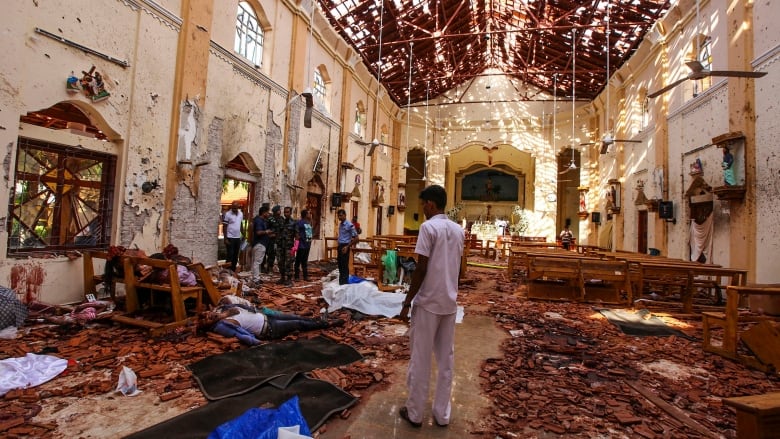 Smyrna – 
die verfolgte Gemeinde
https://dwellingintheword.wordpress.com/2019/09/02/2696-revelation-1/
Und dem Engel der Gemeinde in Smyrna schreibe: Dies sagt der Erste und der Letzte, der tot war und wieder lebendig wurde: Ich kenne deine Bedrängnis und deine Armut – du bist aber reich – und die Lästerung von denen, die sagen, sie seien Juden, und es nicht sind, sondern eine Synagoge des Satans. Fürchte dich nicht vor dem, was du leiden wirst! Siehe, der Teufel wird ⟨einige⟩ von euch ins Gefängnis werfen, damit ihr geprüft werdet, und ihr werdet Bedrängnis haben zehn Tage. Sei treu bis zum Tod! Und ich werde dir den Siegeskranz des Lebens geben. Wer ein Ohr hat, höre, was der Geist den Gemeinden sagt! Wer überwindet, wird keinen Schaden erleiden von dem zweiten Tod.
(Offb 2,8-11)
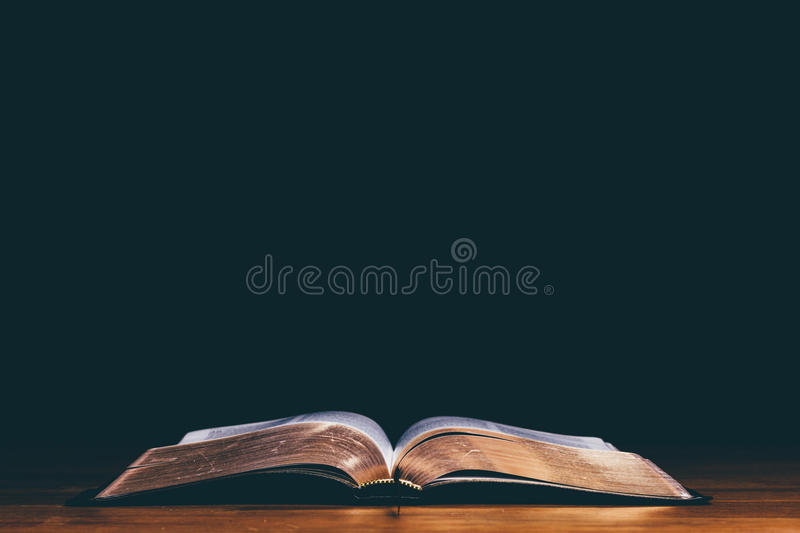 [Speaker Notes: Aus Livenet]
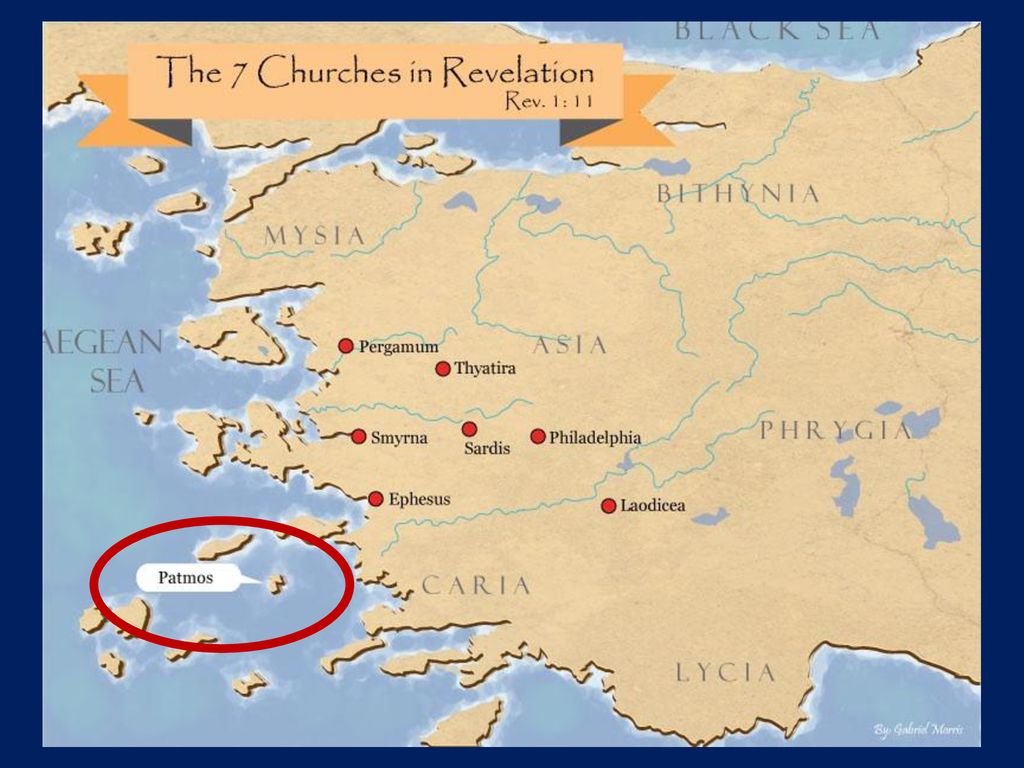 Die Petrusbriefe
2 Petrus
Ephesus	«Wünschenswert». Die Gemeinde, welche die erste Liebe verloren hat (Bild für die 
Gemeinde bis ins Jahr 100).
Smyrna	«Myrrhe, Bitterkeit, heute Izmir». Die Gemeinde in der Verfolgung (bis ca. 311, 
der Wende durch Kaiser Konstantin, als das Christentum Staatsreligion wurde.
Pergamon	«Gründlich verheiratet». Die Gemeinde nach der konstantinischen Wende, d.h. Kirche 
als Staatsreligion (bis ca. AD 550).
Thyatira	«Fortwährendes Opfer». Heute Akhisar. Die Papstkirche im finsteren Mittelalter (538 – 
1500).
Sardes	«die Entronnene, Erneuerung». Die Kirche nach der Reformation (31. Okt 1517 – ca. 
1750). Leider begann schon bald nach der Reformation erneut der Niedergang der Kirche.
Philadelphia	«brüderliche Liebe». Die erweckte Gemeinde, ab 1750 – ca. 1850. Whitefield (1714 – 
1770), Finney (1792 – 1875), Booth (1829 – 1912), Spuregon (1834 – 1892, Moody 
(1834 – 1892) u.a.m. Sie ist auf dem Fundament der Reformation aufgebaut: Allein die Gnade, allein der Glaube, allein die Schrift, allein Christus! Kein Tadel! Entstehung der Freikirchen. Beginn der Weltmissionsbewegung!
Laodicea	«Herrschaft des Volkes». Endzeitgemeinde, Niedergang der Erweckungsbewegung, 
geistlicher Zerfall der Freikirchen. Laodicea liegt am Lykos.
Ephesus	«Wünschenswert». Die Gemeinde, welche die erste Liebe verloren hat (Bild für die 
Gemeinde bis ins Jahr 100).
Smyrna	«Myrrhe, Bitterkeit, heute Izmir». Die Gemeinde in der Verfolgung (bis ca. 311, 
der Wende durch Kaiser Konstantin, als das Christentum Staatsreligion wurde.
Pergamon	«Gründlich verheiratet». Die Gemeinde nach der konstantinischen Wende, d.h. Kirche 
als Staatsreligion (bis ca. AD 550).
Thyatira	«Fortwährendes Opfer». Heute Akhisar. Die Papstkirche im finsteren Mittelalter (538 – 
1500).
Sardes	«die Entronnene, Erneuerung». Die Kirche nach der Reformation (31. Okt 1517 – ca. 
1750). Leider begann schon bald nach der Reformation erneut der Niedergang der Kirche.
Philadelphia	«brüderliche Liebe». Die erweckte Gemeinde, ab 1750 – ca. 1850. Whitefield (1714 – 
1770), Finney (1792 – 1875), Booth (1829 – 1912), Spuregon (1834 – 1892, Moody 
(1834 – 1892) u.a.m. Sie ist auf dem Fundament der Reformation aufgebaut: Allein die Gnade, allein der Glaube, allein die Schrift, allein Christus! Kein Tadel! Entstehung der Freikirchen. Beginn der Weltmissionsbewegung!
Laodicea	«Herrschaft des Volkes». Endzeitgemeinde, Niedergang der Erweckungsbewegung, 
geistlicher Zerfall der Freikirchen. Laodicea liegt am Lykos.
Ephesus	«Wünschenswert» Gemeinde bis ins Jahr 100.
Smyrna	«Myrrhe, Bitterkeit, heute Izmir». Gemeinde in der 				Verfolgung (100 bis ca. 311). 
Pergamon	«Gründlich verheiratet». Gemeinde bis ca. AD 550.
Thyatira	«Fortwährendes Opfer». Die Papstkirche im finsteren 				Mittelalter (538 – 1500).
Sardes	«die Entronnene, Erneuerung». Die Kirche nach der 				Reformation (31. Okt 1517 – ca.1750). 
Philadelphia	«brüderliche Liebe». Die erweckte Gemeinde, ab 				1750 – ca. 1850. 
Laodicea	«Herrschaft des Volkes». Endzeitgemeinde.
[Speaker Notes: Aus Livenet]
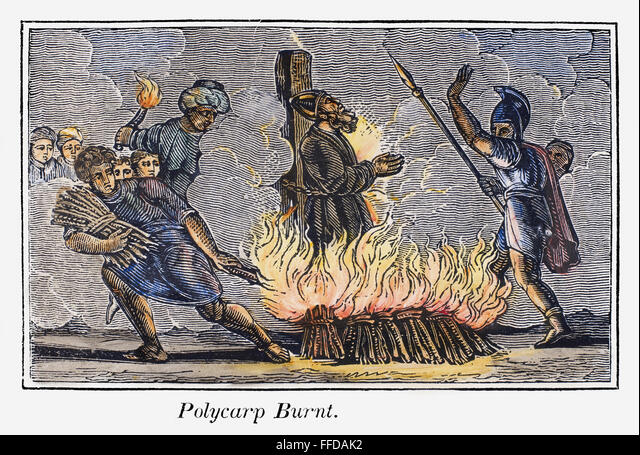 https://www.bibleworld.de/NT/Offenbarung/Offenbarung_0.htm
[Speaker Notes: Aus Livenet]
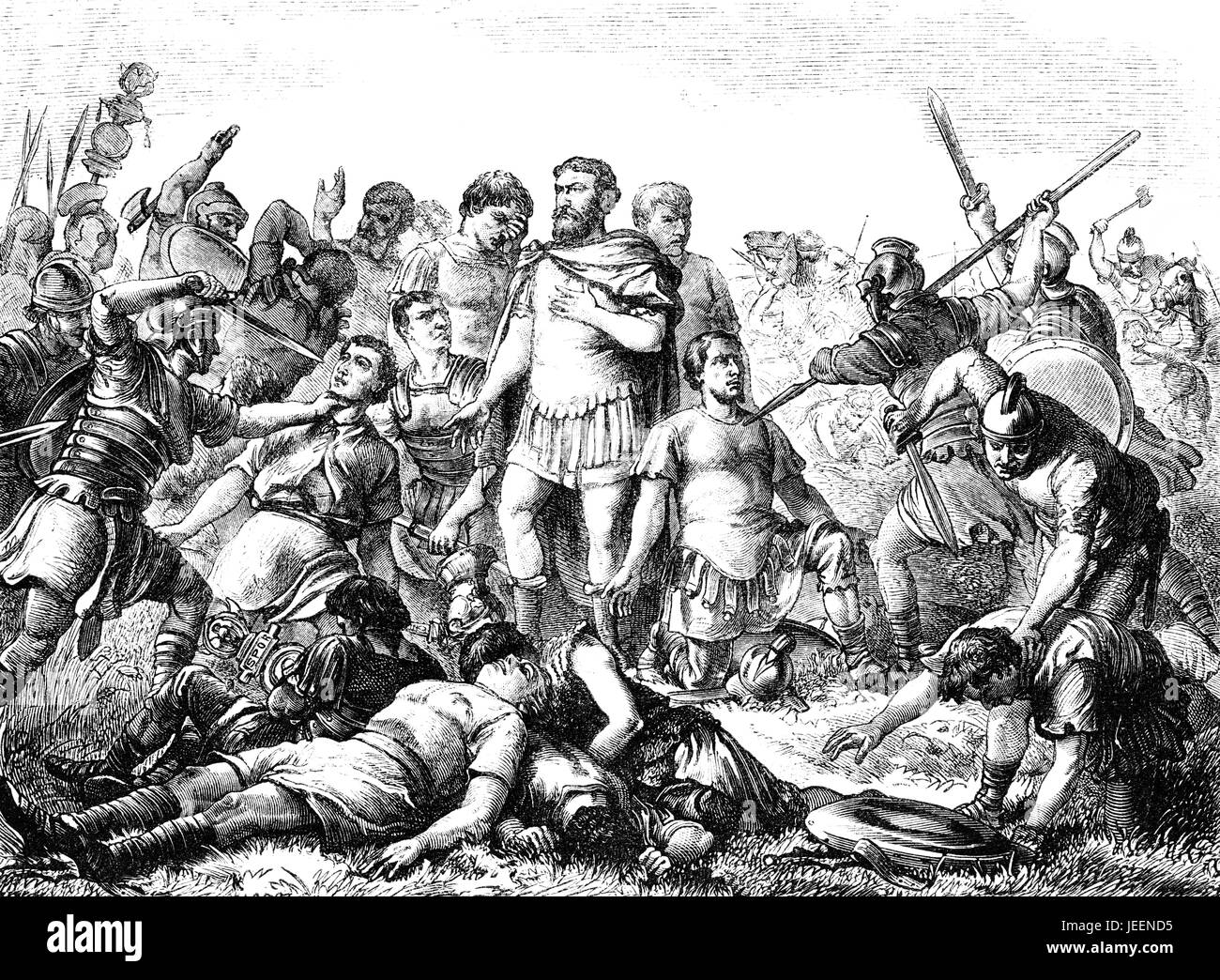 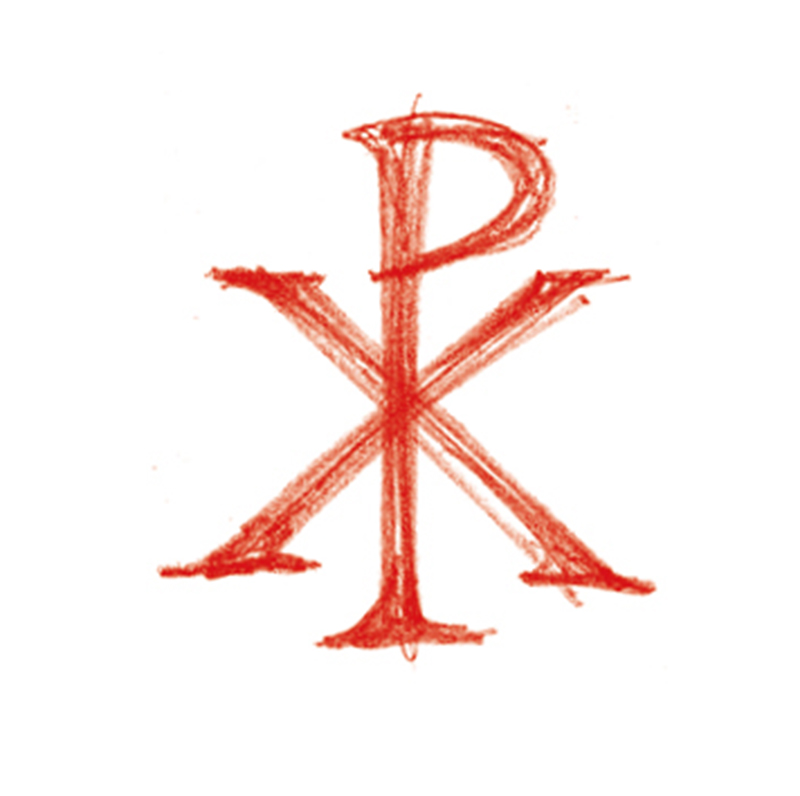 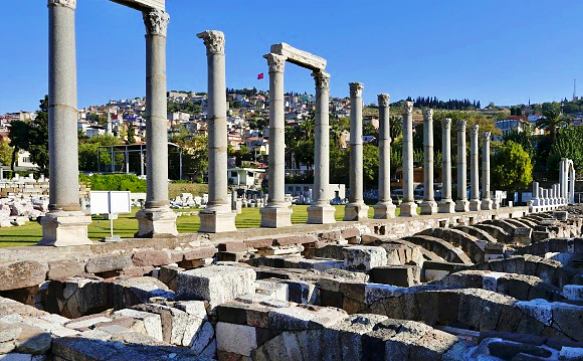 https://www.tourwix.de/izmir/smyrna-antike-stadt-izmir
[Speaker Notes: Aus Livenet]
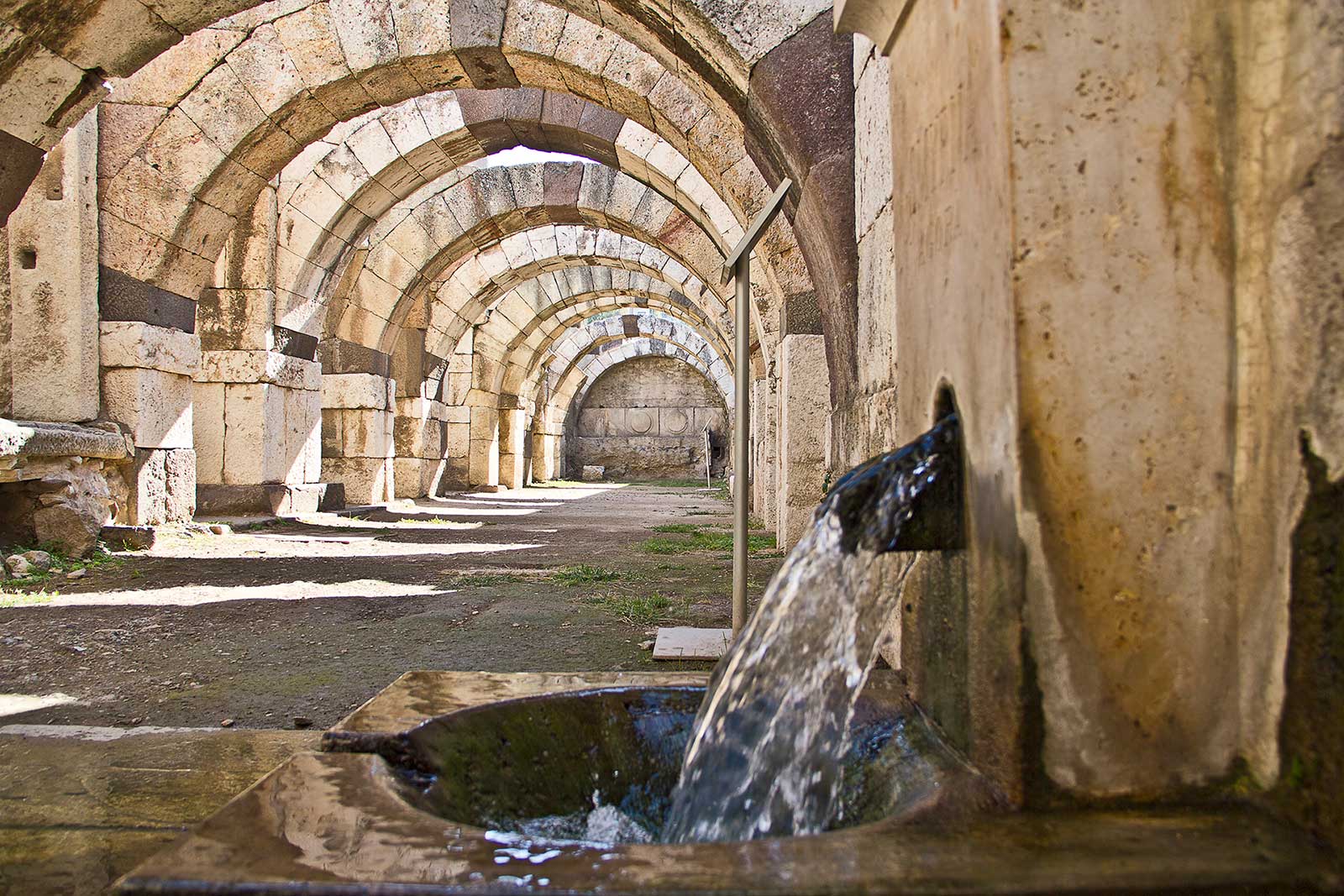 https://www.hr-fernsehen.de/sendungen-a-z/der-artemistempel-von-ephesos-6,video-136006.html
https://www.otuzbeslik.com/mekan/agora-oren-yeri
[Speaker Notes: Aus Livenet]
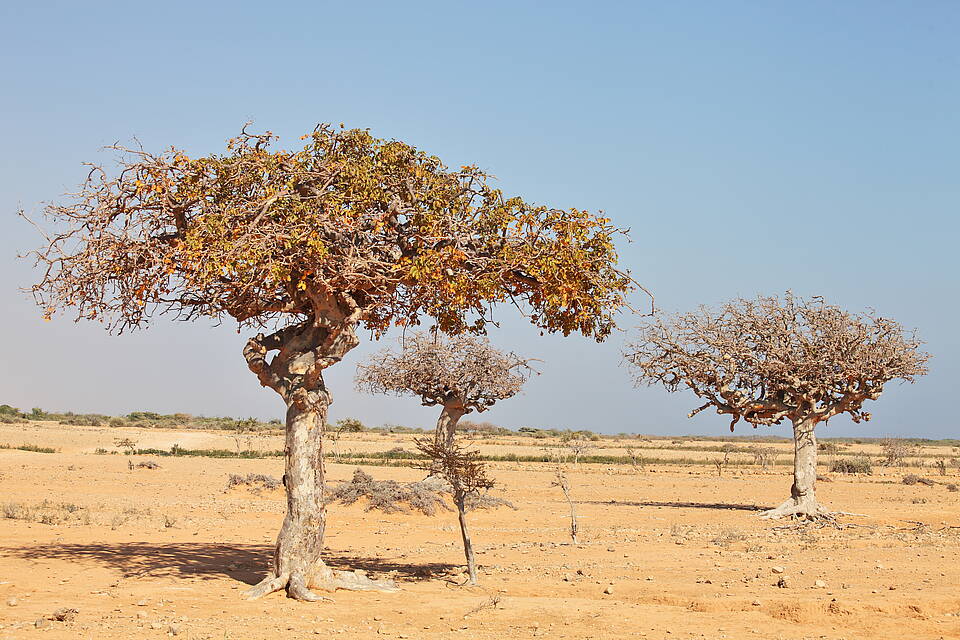 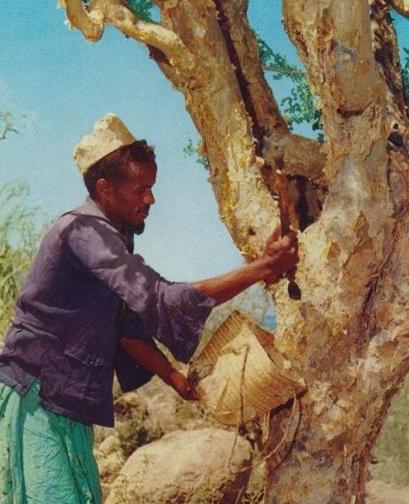 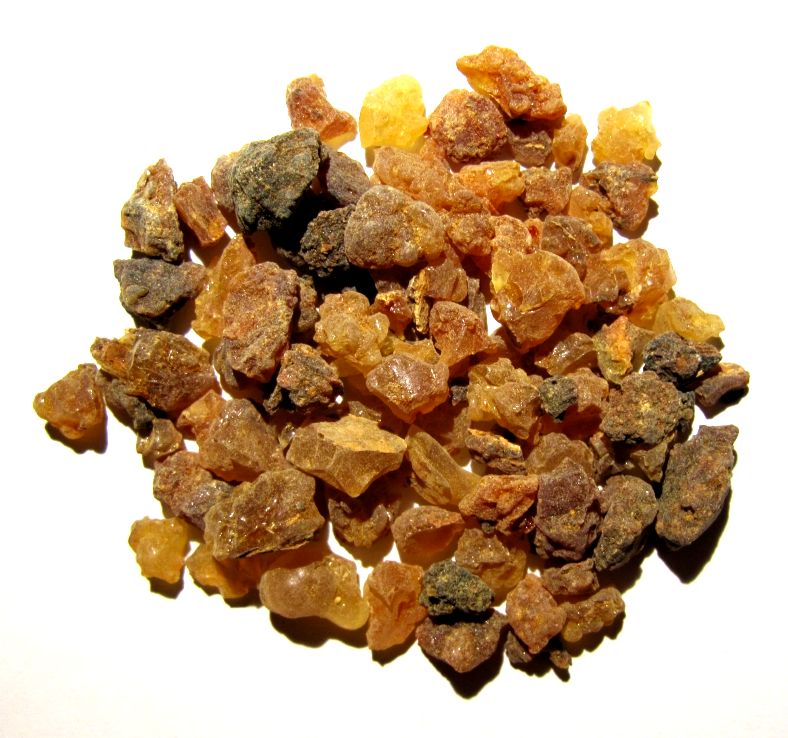 https://www.gesundheitsstadt-berlin.de/myrrhenbaum-ist-arzneipflanze-des-jahres-2021-14804/
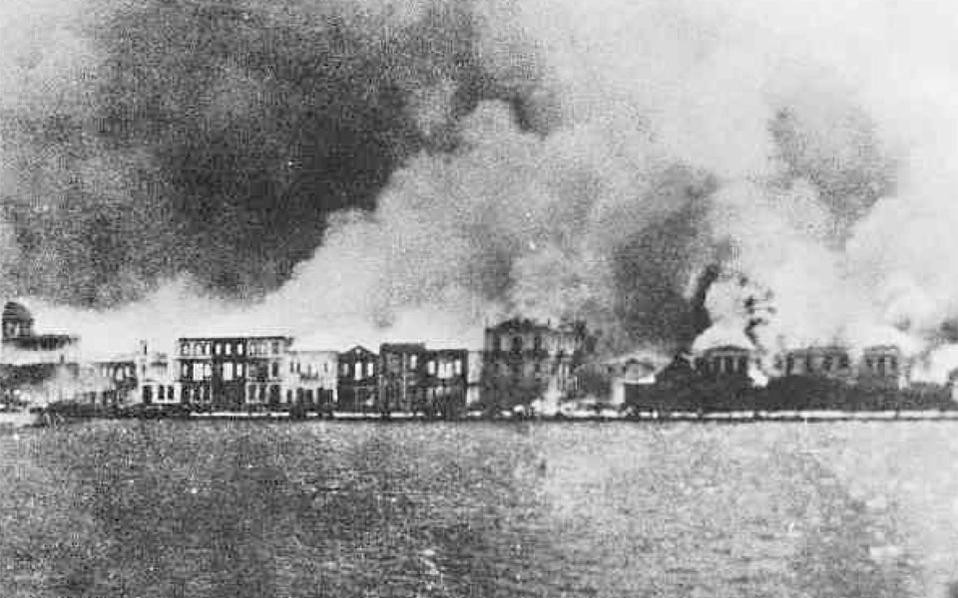 1922: Blutbad der Ottomanen unter den Christen von Smyrna (Griechen und Armenier)
[Speaker Notes: Aus Livenet]
Offb 2,8
Und dem Engel der Gemeinde in Smyrna schreibe: Dies sagt der Erste und der Letzte, der tot war und wieder lebendig wurde:
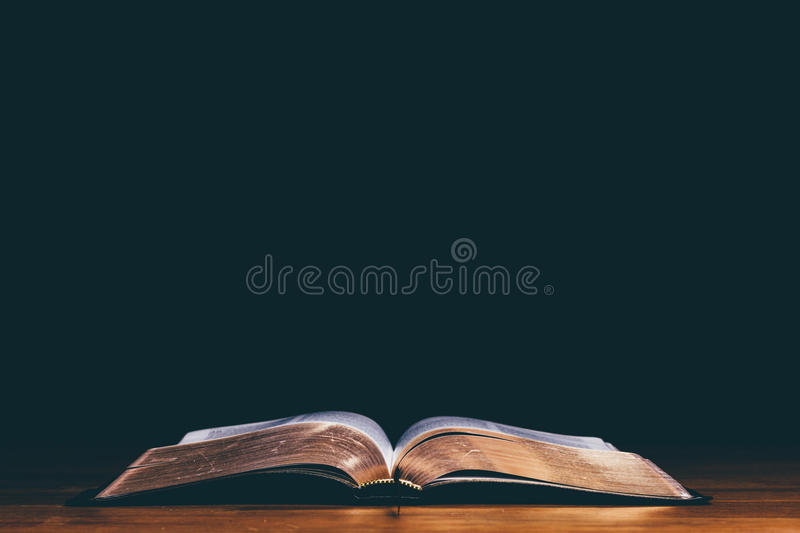 [Speaker Notes: Aus Livenet]
Offb 2,9
Ich kenne deine Bedrängnis und deine Armut – du bist aber reich – und die Lästerung von denen, die sagen, sie seien Juden, und es nicht sind, sondern eine Synagoge des Satans.
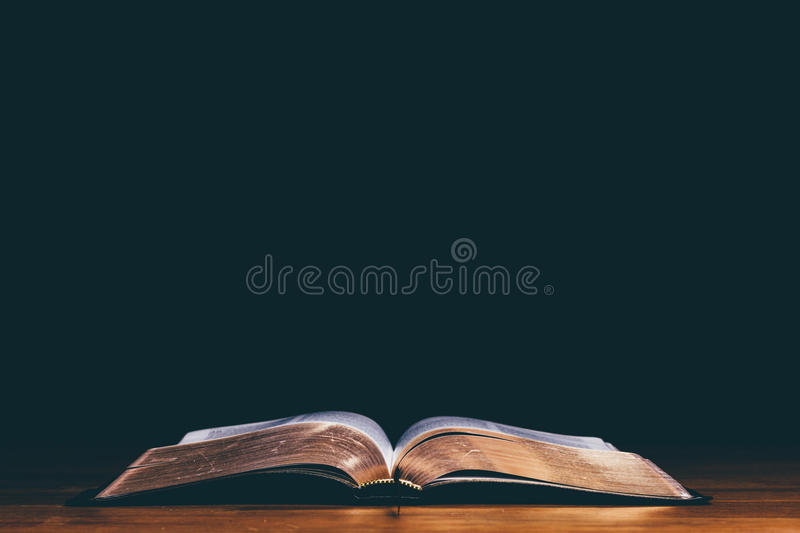 [Speaker Notes: Aus Livenet]
Offb 2,10
Fürchte dich nicht vor dem, was du leiden wirst! Siehe, der Teufel wird ⟨einige⟩ von euch ins Gefängnis werfen, damit ihr geprüft werdet, und ihr werdet Bedrängnis haben zehn Tage. Sei treu bis zum Tod! Und ich werde dir den Siegeskranz des Lebens geben.
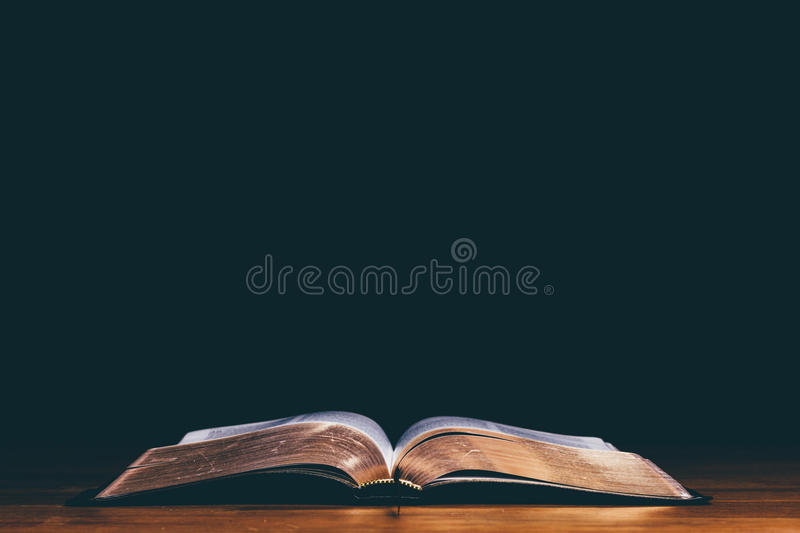 [Speaker Notes: Aus Livenet]
Offb 2,11
Wer ein Ohr hat, höre, was der Geist den Gemeinden sagt! Wer überwindet, wird keinen Schaden erleiden von dem zweiten Tod.
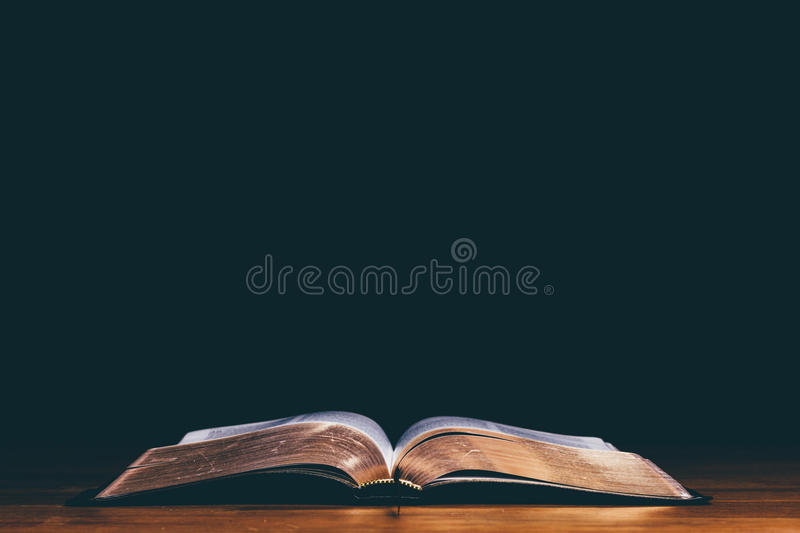 [Speaker Notes: Aus Livenet]
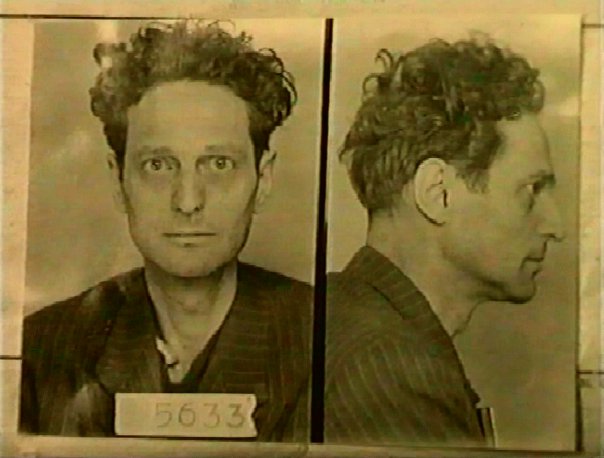 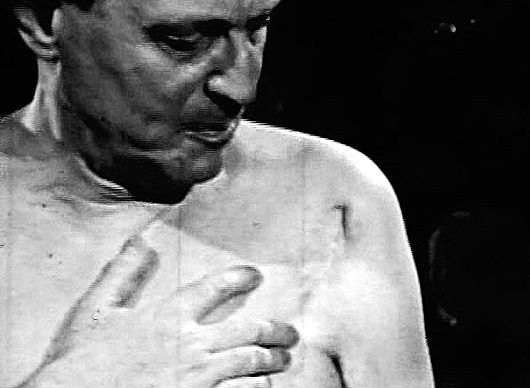 https://quotepark.com/fr/auteurs/richard-wurmbrand/
[Speaker Notes: Aus Livenet]
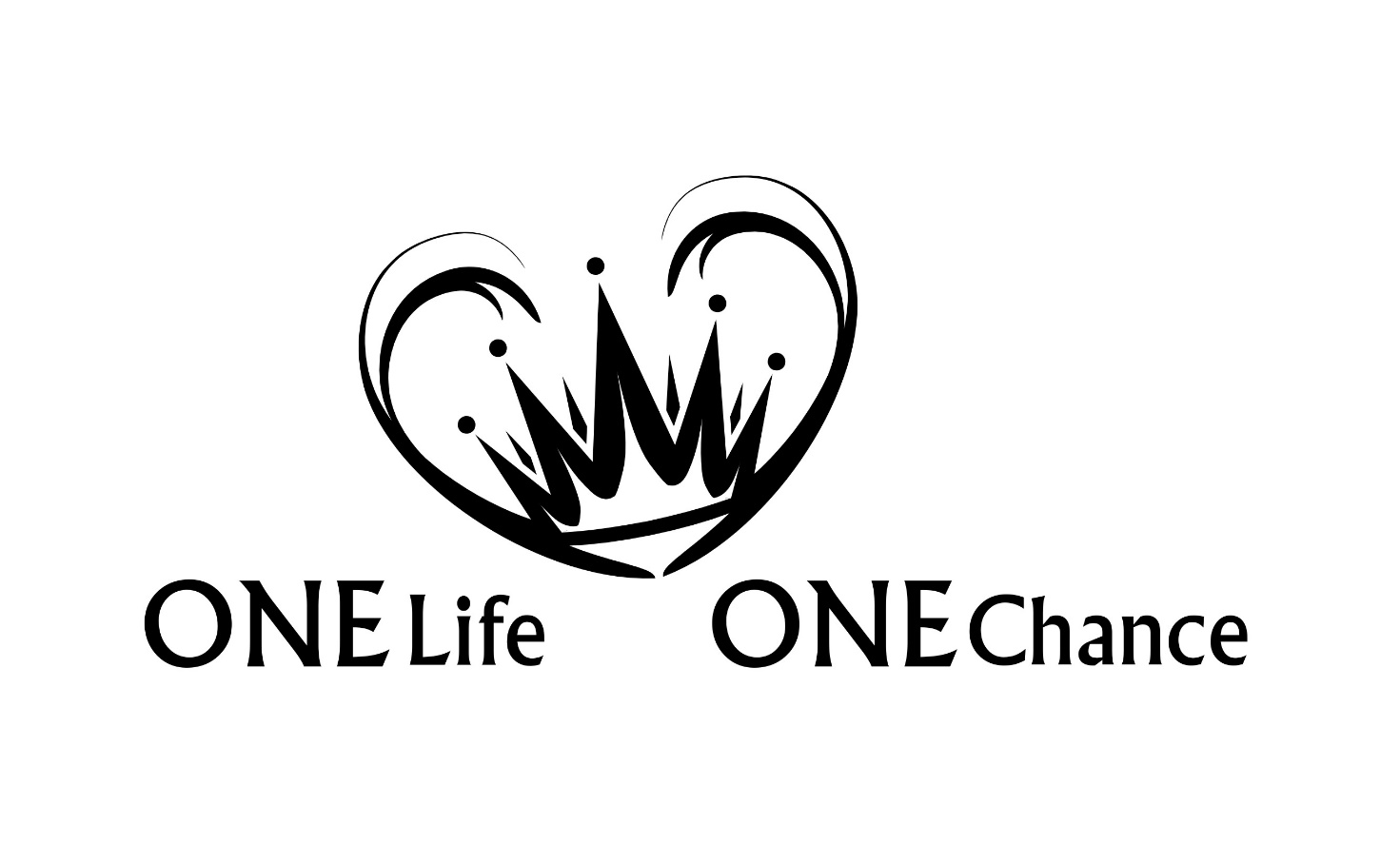 Offb Teil 5 | 2,8-11